Знаки препинания в СПП с союзным словом КОТОРЫЙ
А 24
В каком варианте ответа правильно указаны все цифры, на месте которых должны стоять запятые?
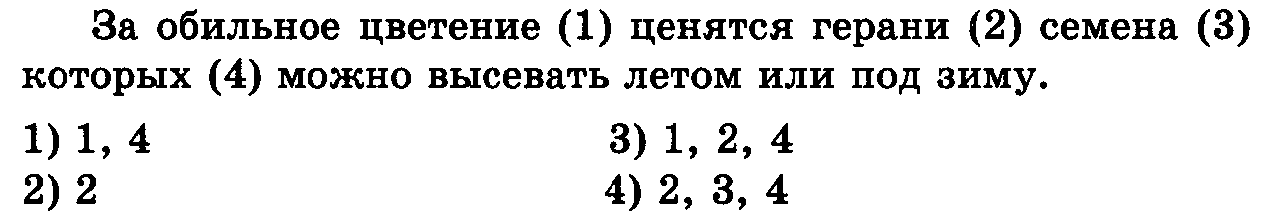 2
В каком варианте ответа правильно указаны все цифры, на месте которых должны стоять запятые?
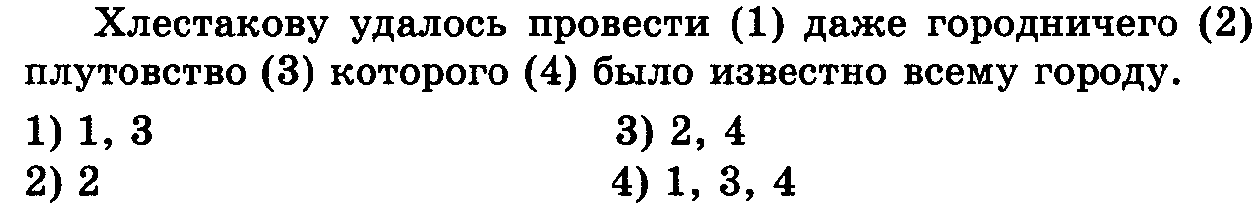 2
В каком варианте ответа правильно указаны все цифры, на месте которых должны стоять запятые?
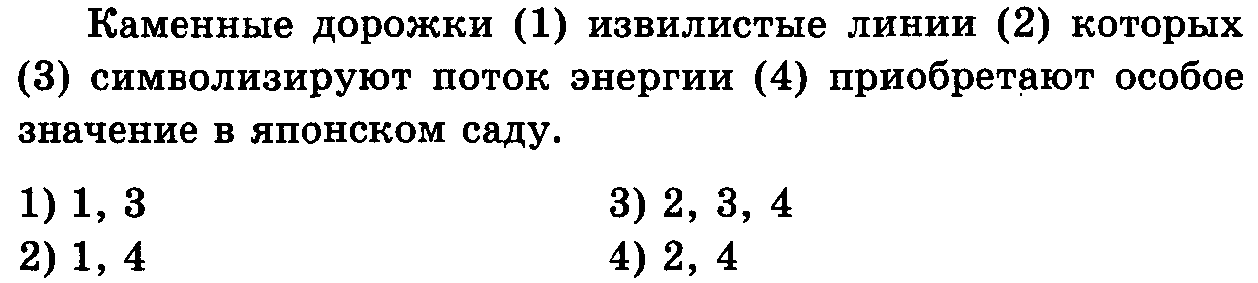 2
В каком варианте ответа правильно указаны все цифры, на месте которых должны стоять запятые?
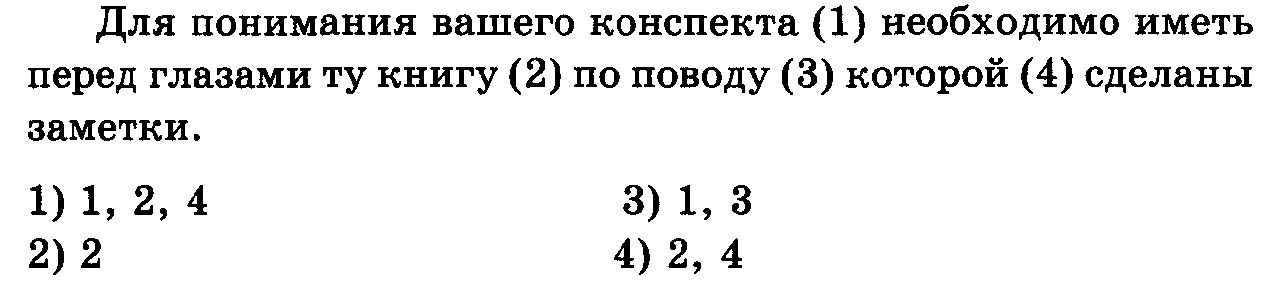 2
В каком варианте ответа правильно указаны все цифры, на месте которых должны стоять запятые?
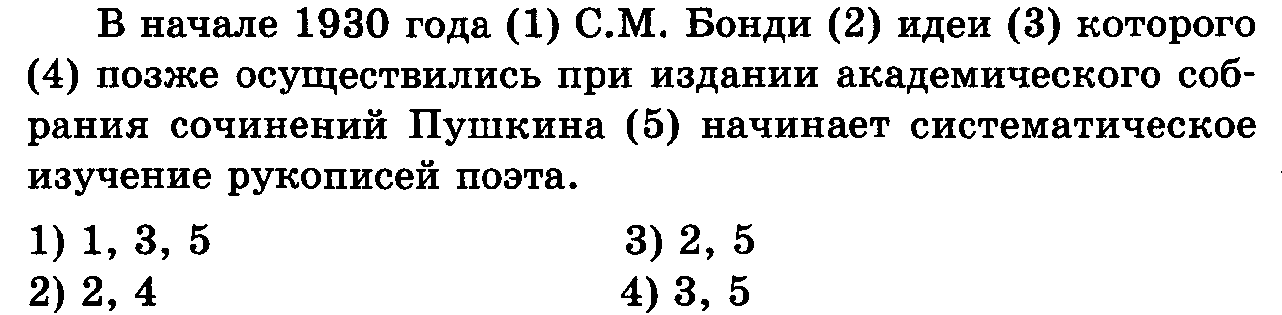 3
В каком варианте ответа правильно указаны все цифры, на месте которых должны стоять запятые?
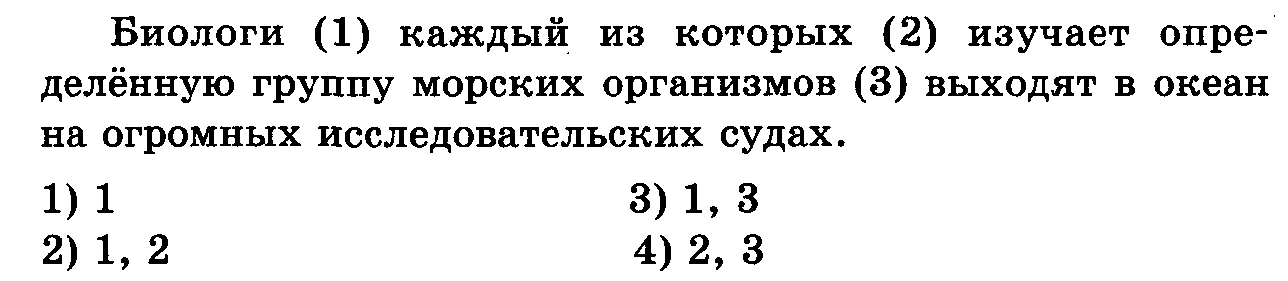 3
В каком варианте ответа правильно указаны все цифры, на месте которых должны стоять запятые?
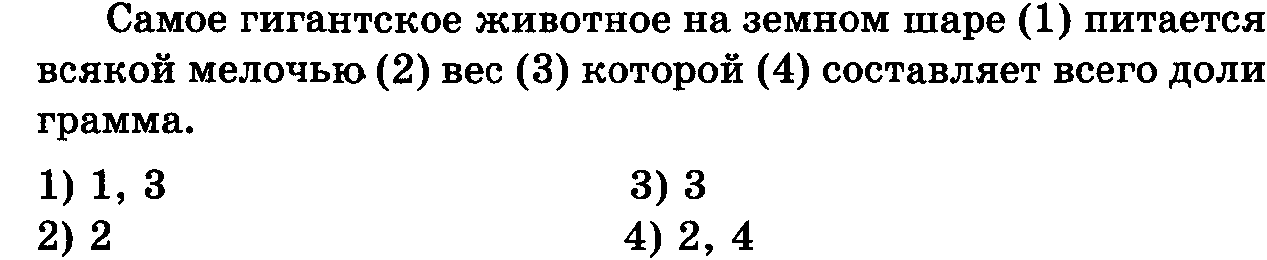 2